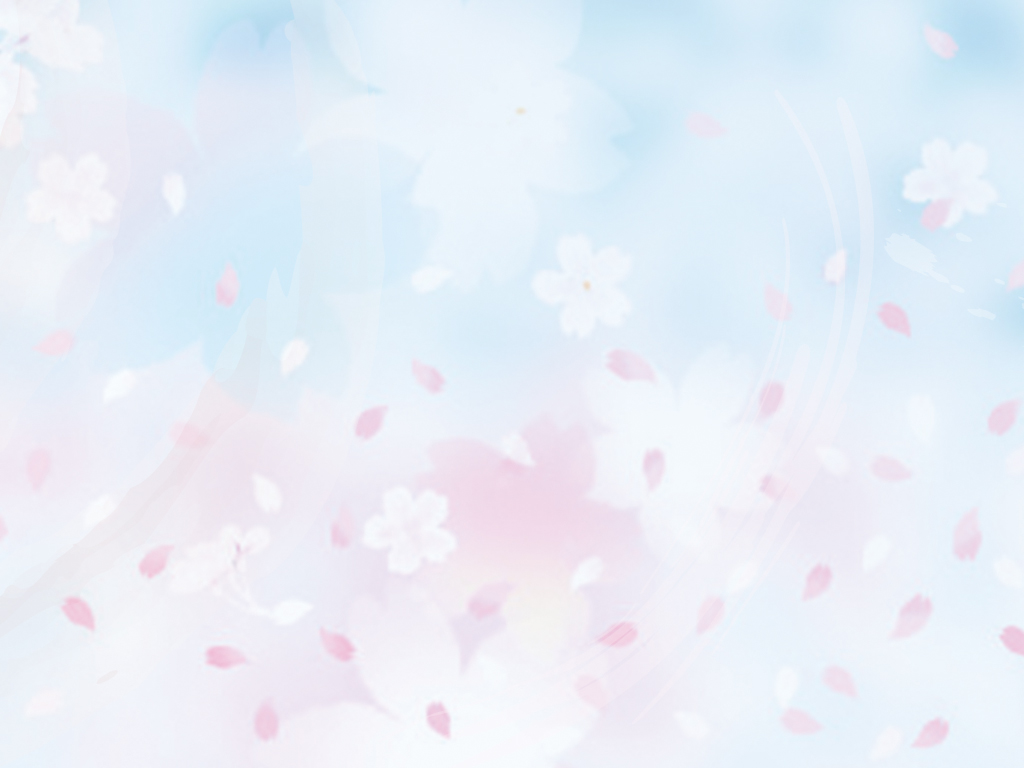 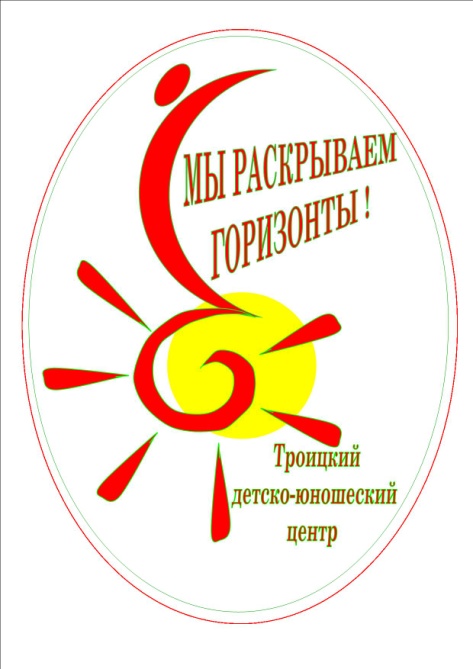 Организация заочных конкурсных мероприятий(на примере МБУДО «Троицкий ДЮЦ»)
Рачилина М.В., 
методист
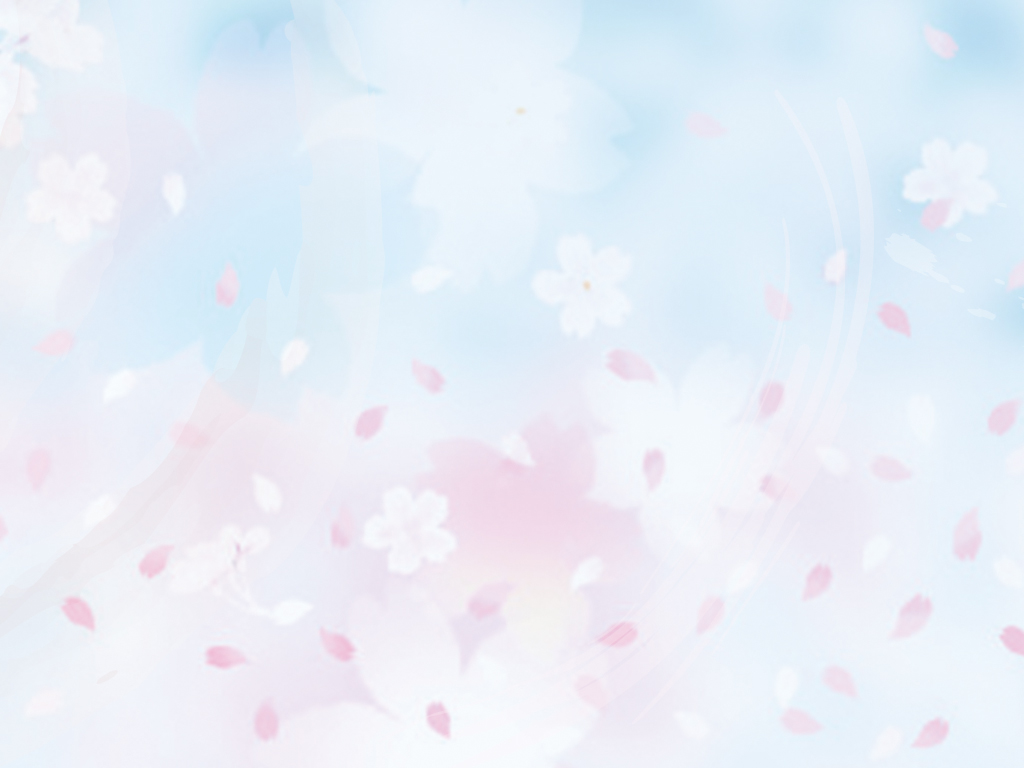 Для чего данные методические рекомендации?
Для организации заочных конкурсов в системе общего и дополнительного образования.

Кому предназначены?
Методистам, педагогам учреждений дополнительного образования
Заместителям руководителей, методистам и педагогам общего образования
Специалистам управления образования на муниципальном уровне
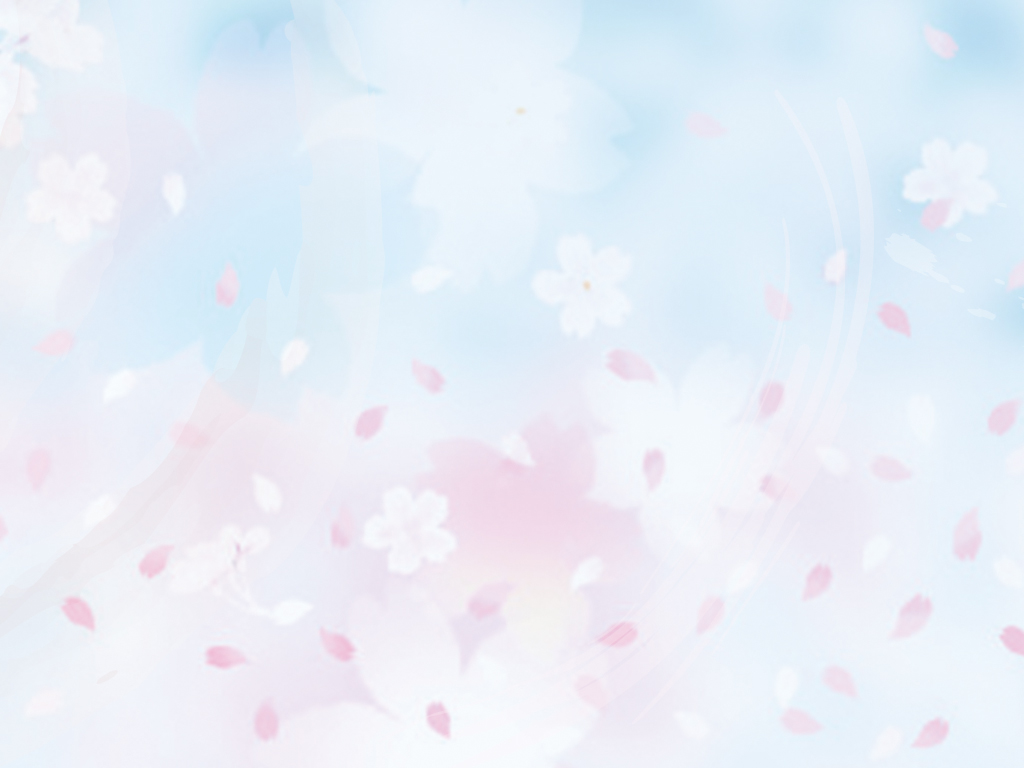 Актуальность работы
Актуальность работы определяется актуальностью и значимостью проведения конкурсных мероприятий:
традиционная форма
транспортная удаленность школ от районного центра (в районном центре 2 из 20 школ района)
необходимость максимального охвата обучающихся
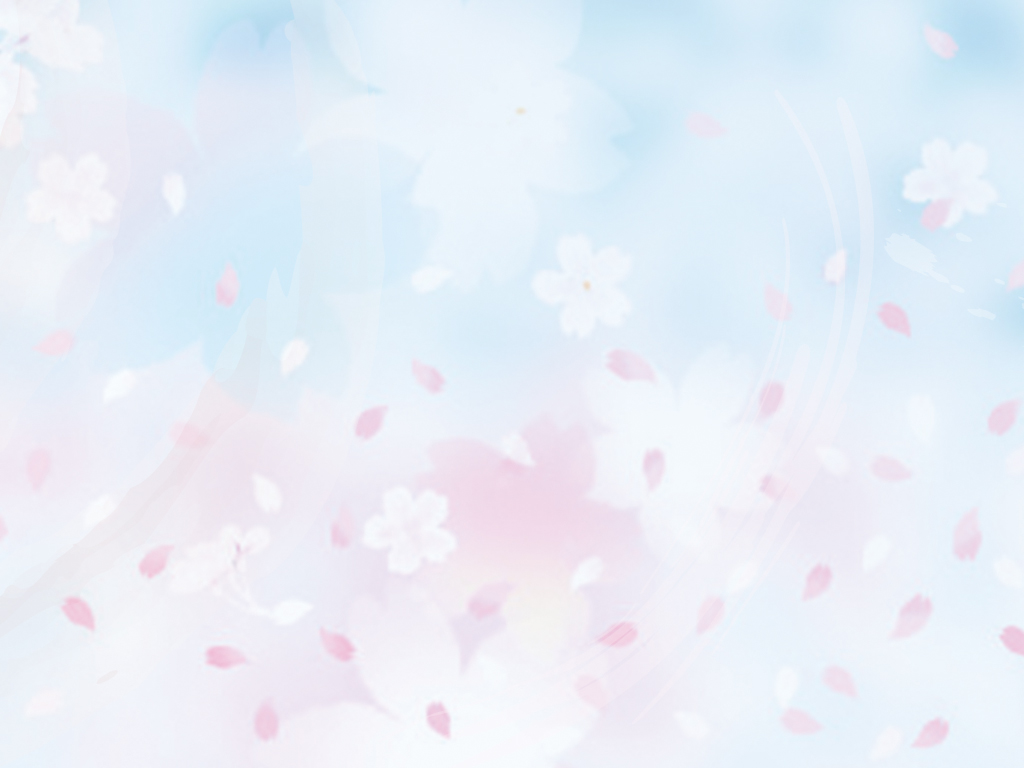 Как определить содержание конкурса? Рекомендации:
Изучить нормативно-правовую базу - «Стратегия развития воспитания в Российской Федерации на период до 2025 года». Утверждена Распоряжением Правительства РФ от 29 мая 2015 года, № 996-р –ориентация на традиционные ценности российского общества

Выявить заказ со стороны вышестоящих органов управления образованием

Составить список конкурсных мероприятий, проводимых на краевом уровне, в которых могут принять участие школьники
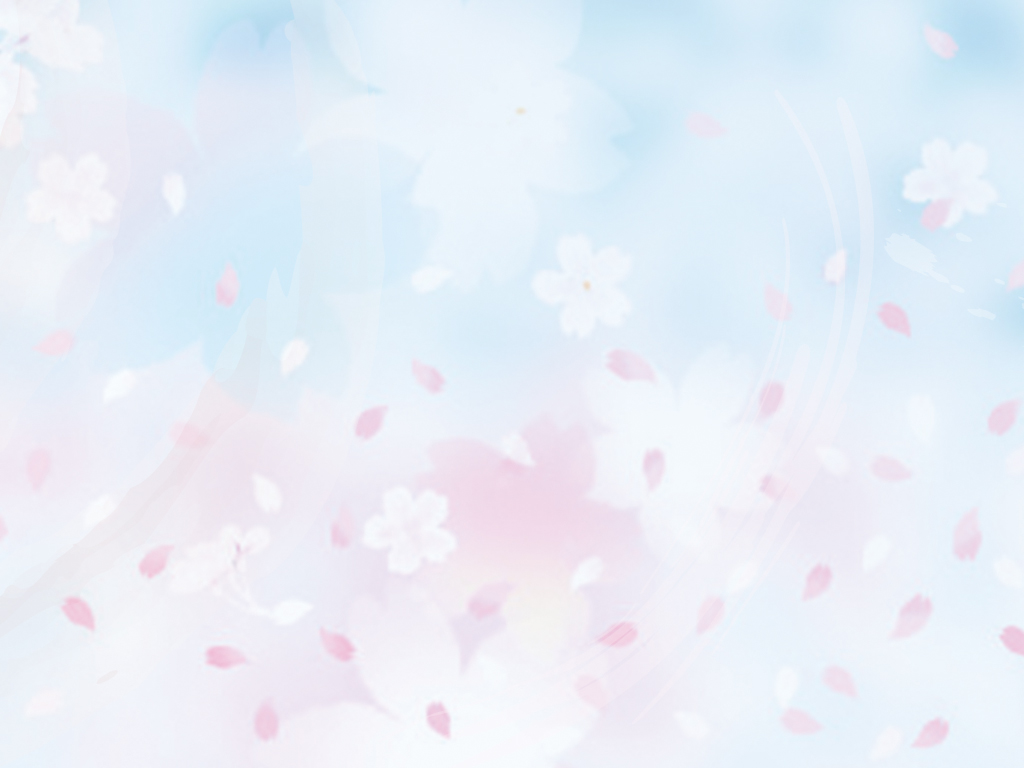 Конкурсы и их содержание:
Ценность
Конкурс
Саморазвитие

Патриотизм

Научное знание и окружающий мир
Конкурс презентаций «Мир моих увлечений»
Конкурс творческих работ «Подвиг моей семьи»

Конкурс рисунков «Звезды зовут!»
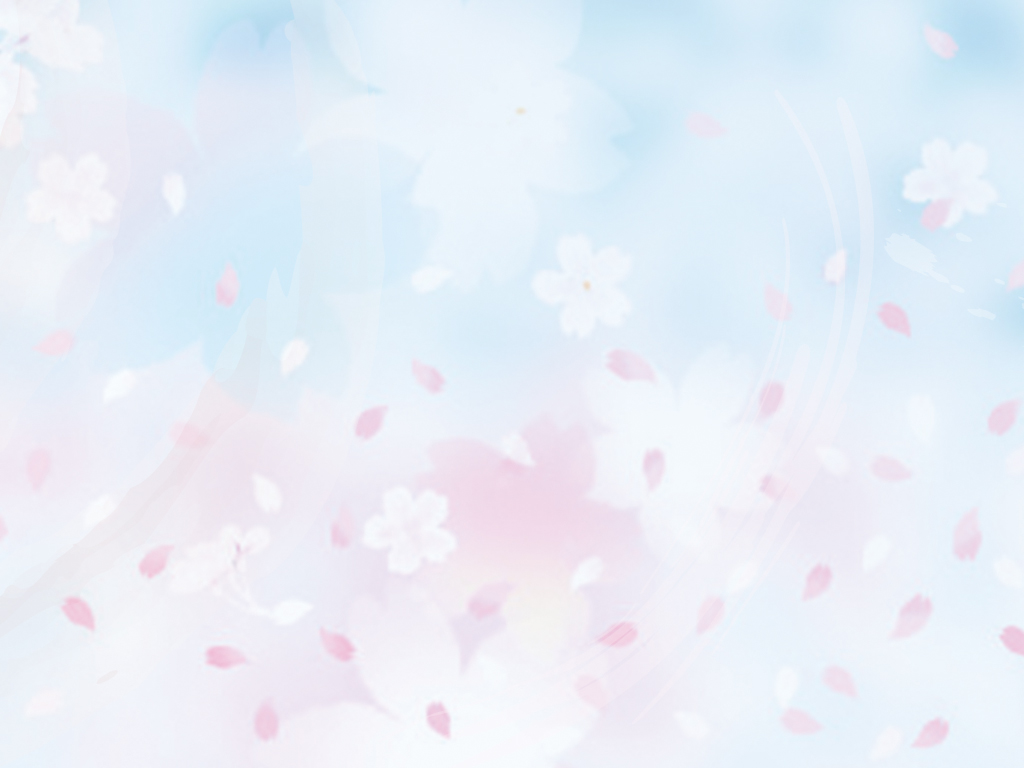 Формы представляемых работ:
Учебно-исследовательские

Литературно-публицистические: очерки, стихотворения, рассказы и пр.

Отчеты о проделанной работе

Компьютерные презентации

Фотоработы (фото, коллажи)

Художественное творчество: плакаты, рисунки

Как выбрать?
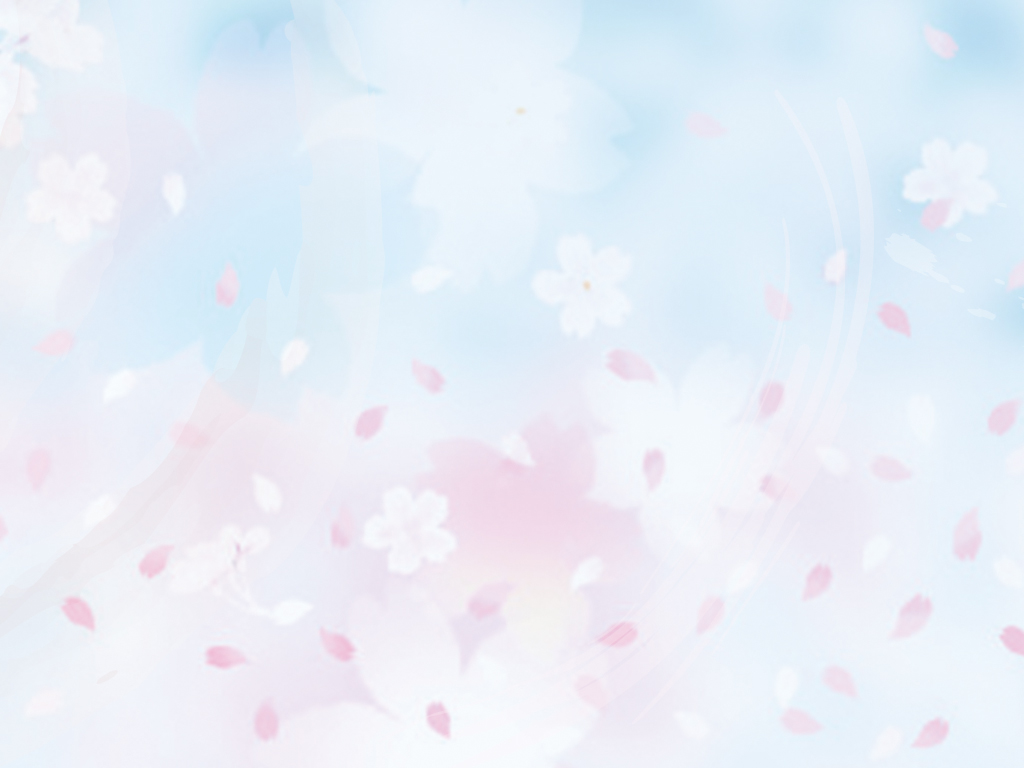 Рекомендации при выборе формы представляемых работ:
Разнообразить формы конкурсных работ в плане на год (учебный или календарный)

Ориентироваться на возраст потенциальных участников

Учитывать возможность дальнейшего использования конкурсных материалов

Определить, сколько форм подачи материала будет в одном конкурсе (одна или несколько (по номинациям))
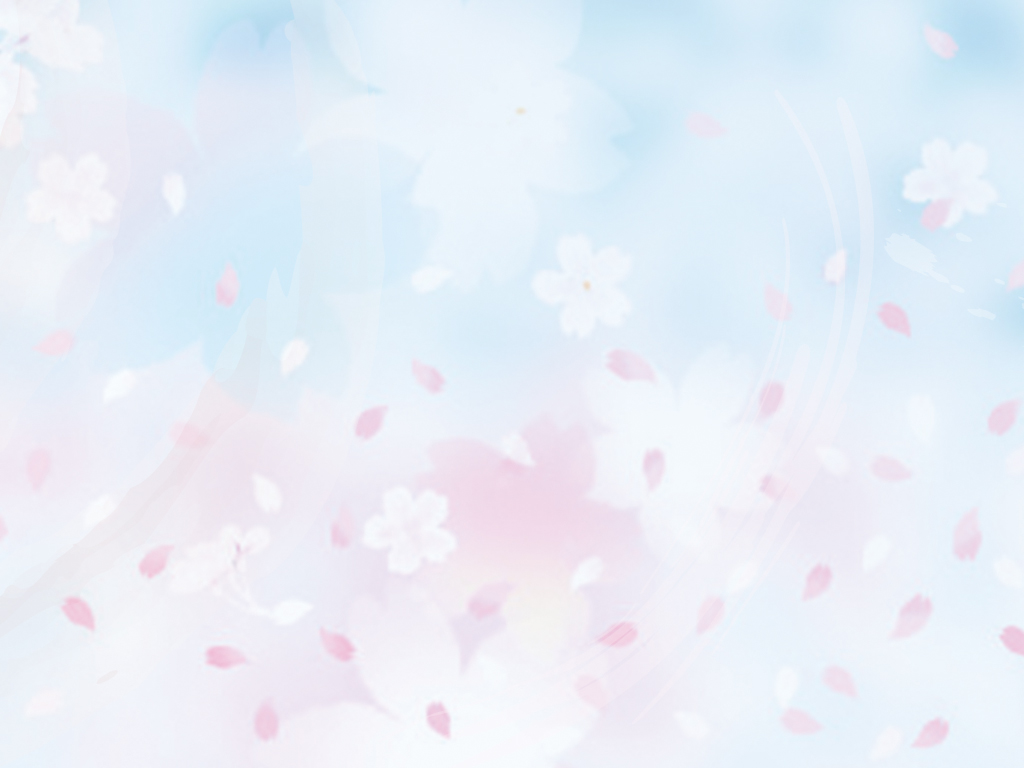 Организация и документальное оформление:
Этапы
Рекомендации
Продумать общий замысел конкурса до составления плана работы
Разработать для учреждения типовое положение о конкурсе 
К приказу о проведении конкурса прикладывается Положение о конкурсе
Использовать как можно больше каналов информирования потенциальных участников
Внесение конкурса в план работы на уч. год
Разработка положения о конкурсе

Подготовка приказа о проведении (в муниципальный орган управления образованием)

Информирование образовательных учреждений (на установочных семинарах, эл. письма, сайт ДЮЦ, через Комитет)
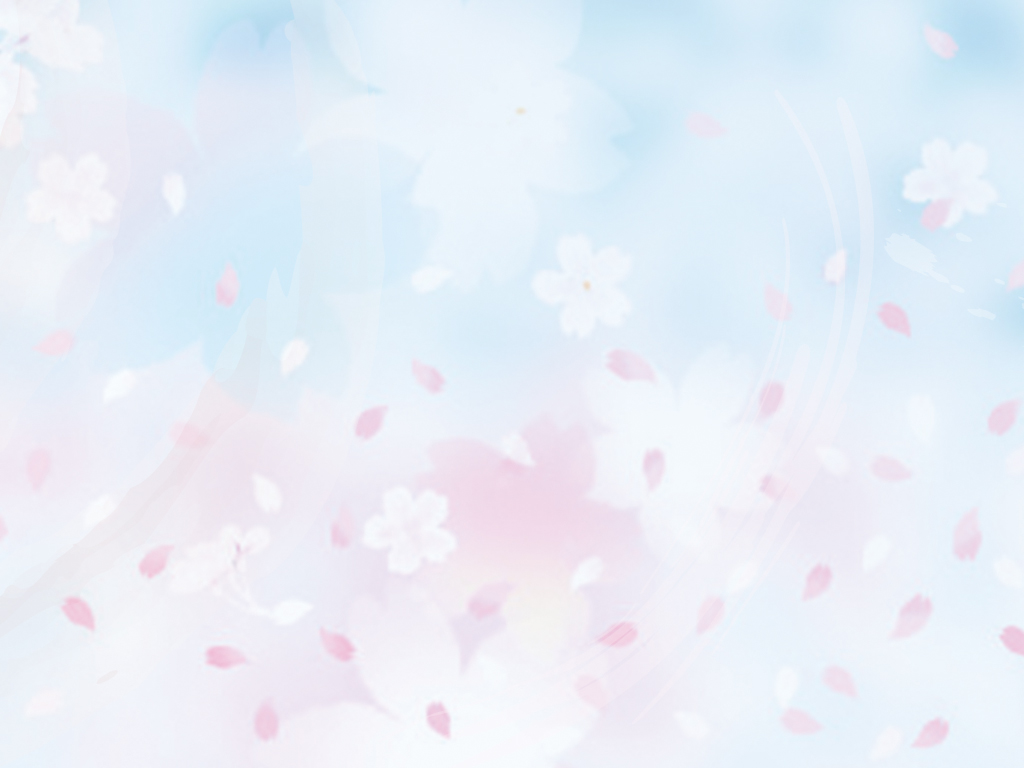 Организация и документальное оформление:
Рекомендации
Этапы
В состав жюри включить не менее 3 человек
Сверить по заявкам данные участников конкурса, уточнить сомнительные имена и фамилии (Например, Елисавета), названия школ
  Можно подготовить краткую информацию или развернутую статью по итогам конкурса
Рассылку сделать не только участникам конкурса, но и всем потенциальным участникам
Рассчитать заранее имеющиеся ресурсы на печать материалов (Например, печать исследовательских работ целиком или только тезисов)
Прием и оценивание работ 

Подведение итогов (Приказ по итогам, печать наградной документации)


Информирование об итогах (рассылка приказа по итогам, инф. на сайте ДЮЦ, в районной газете)

Рассылка работ – победителей по школам (в эл. виде). 

Подготовка сборников материалов, организация выставок и пр.
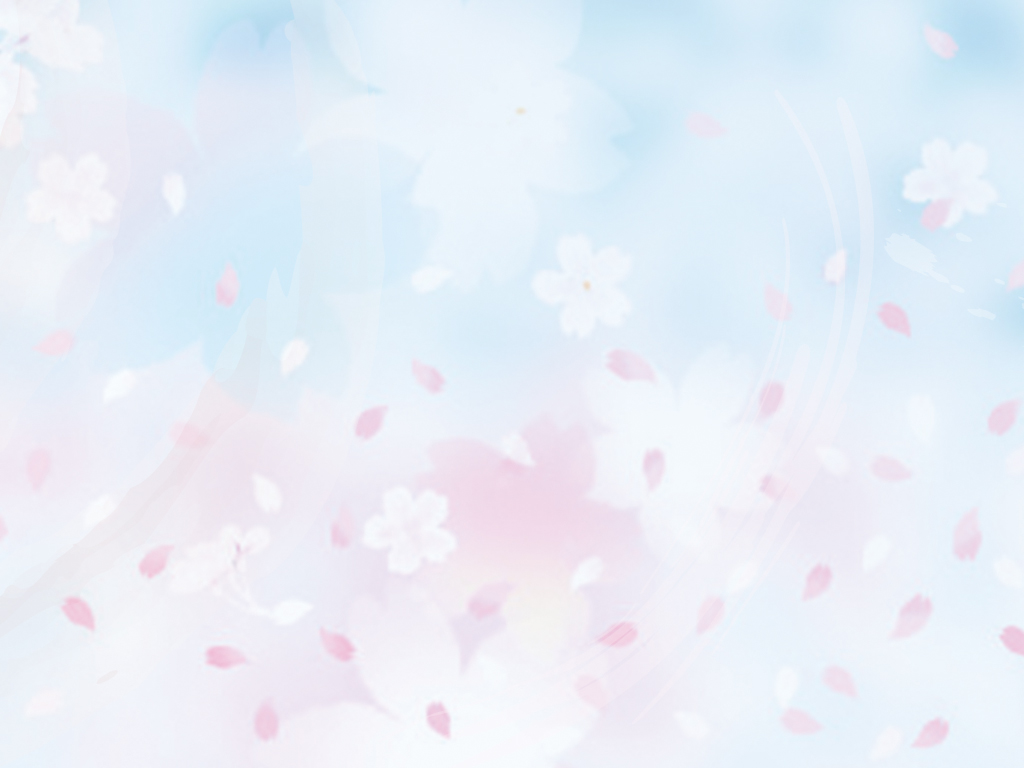 Наградная документация:
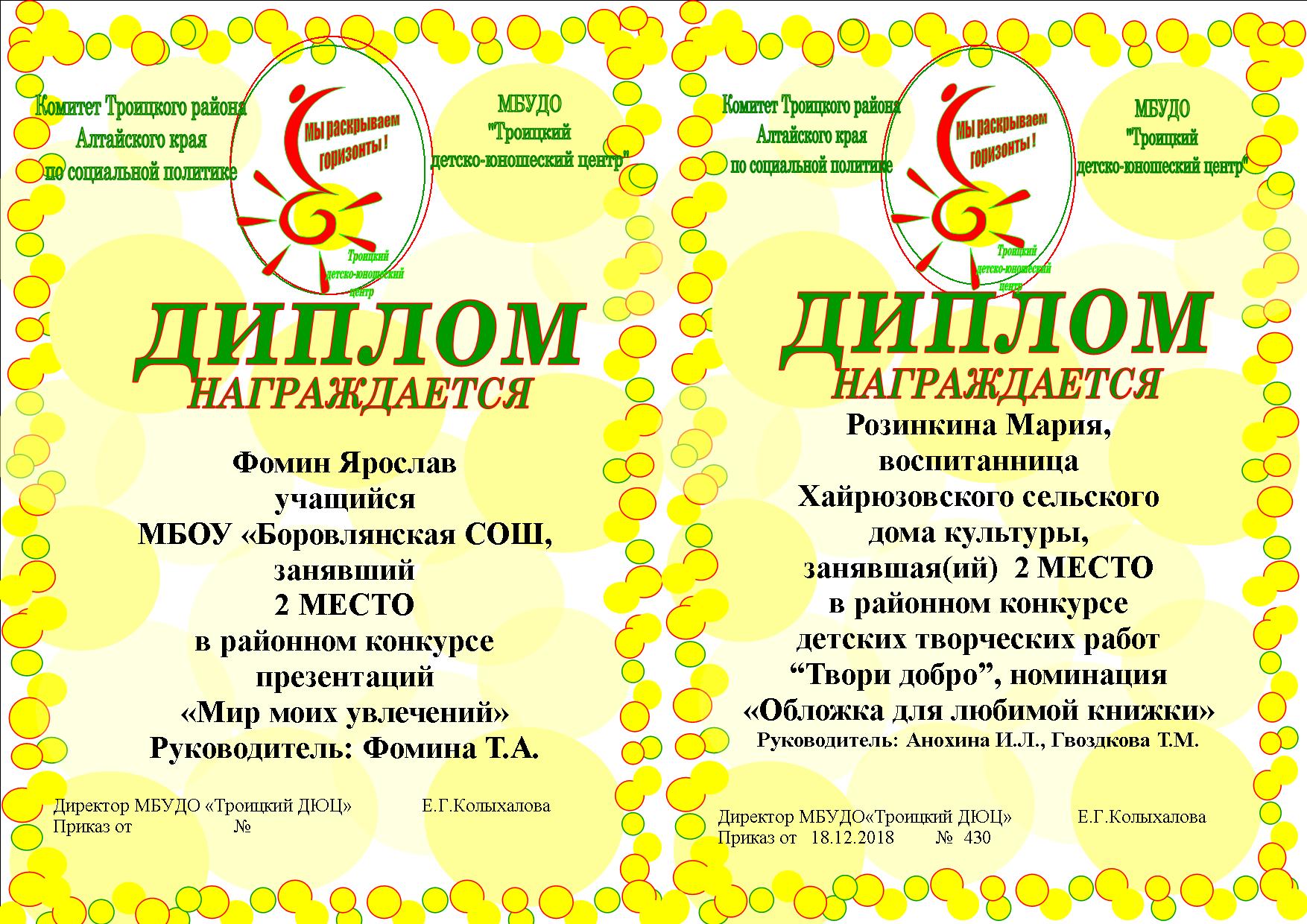 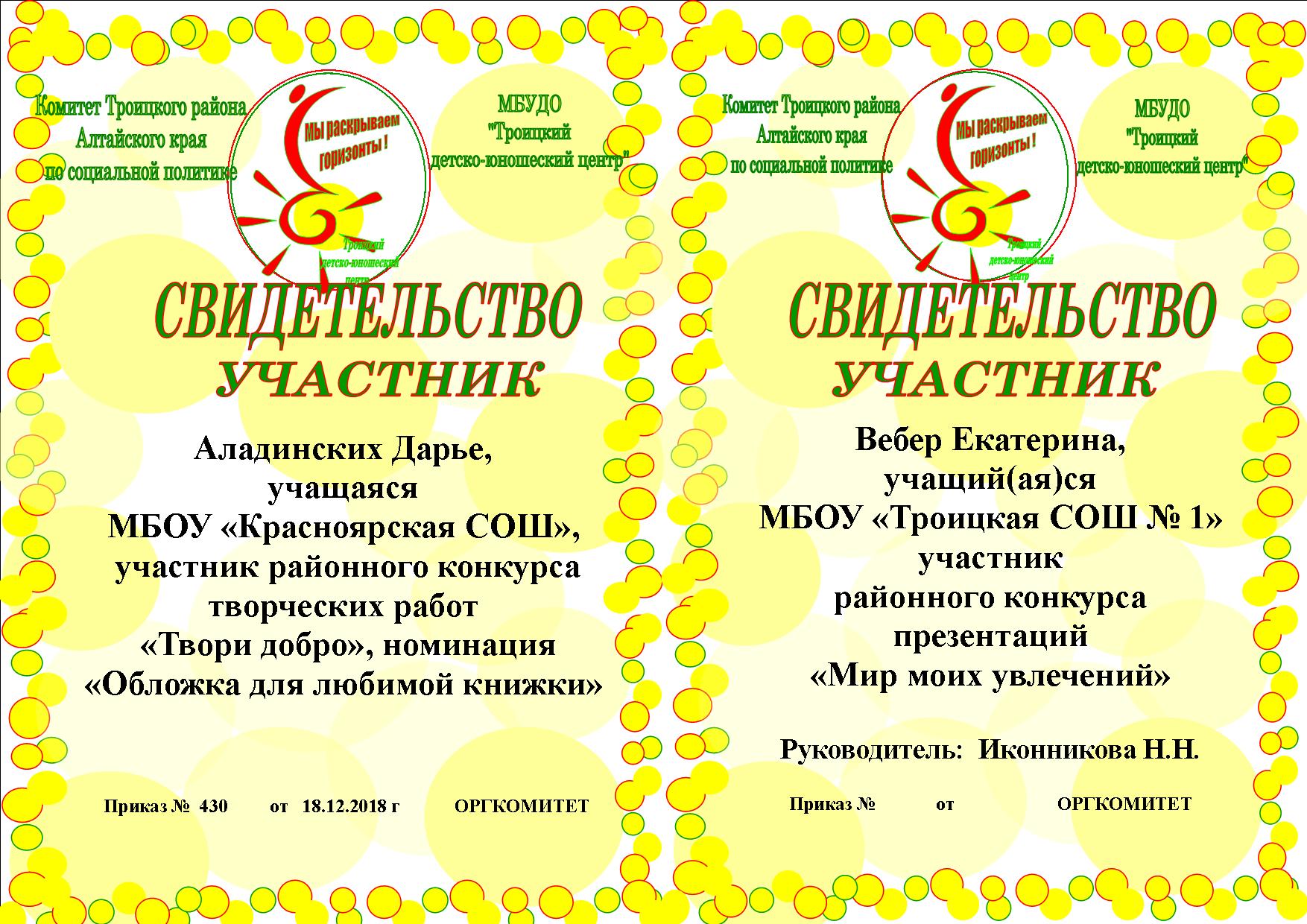 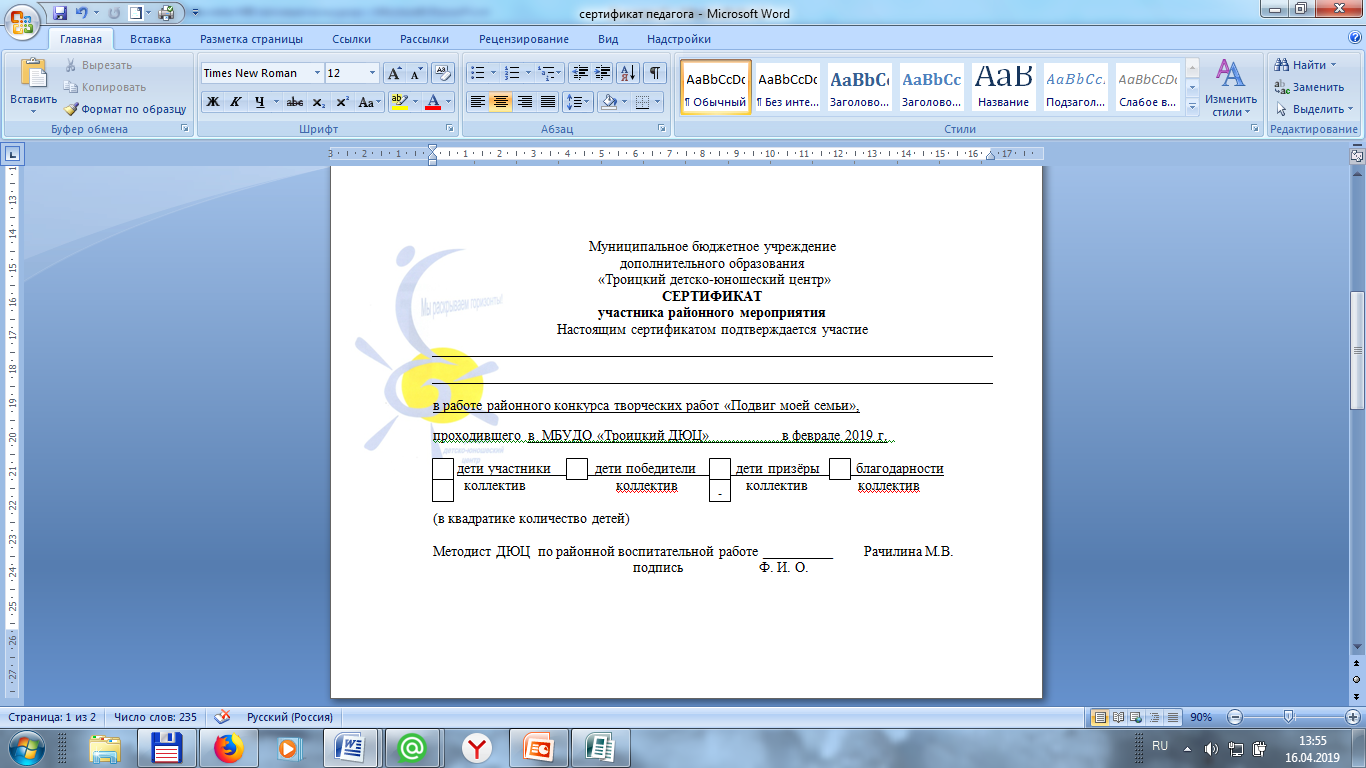 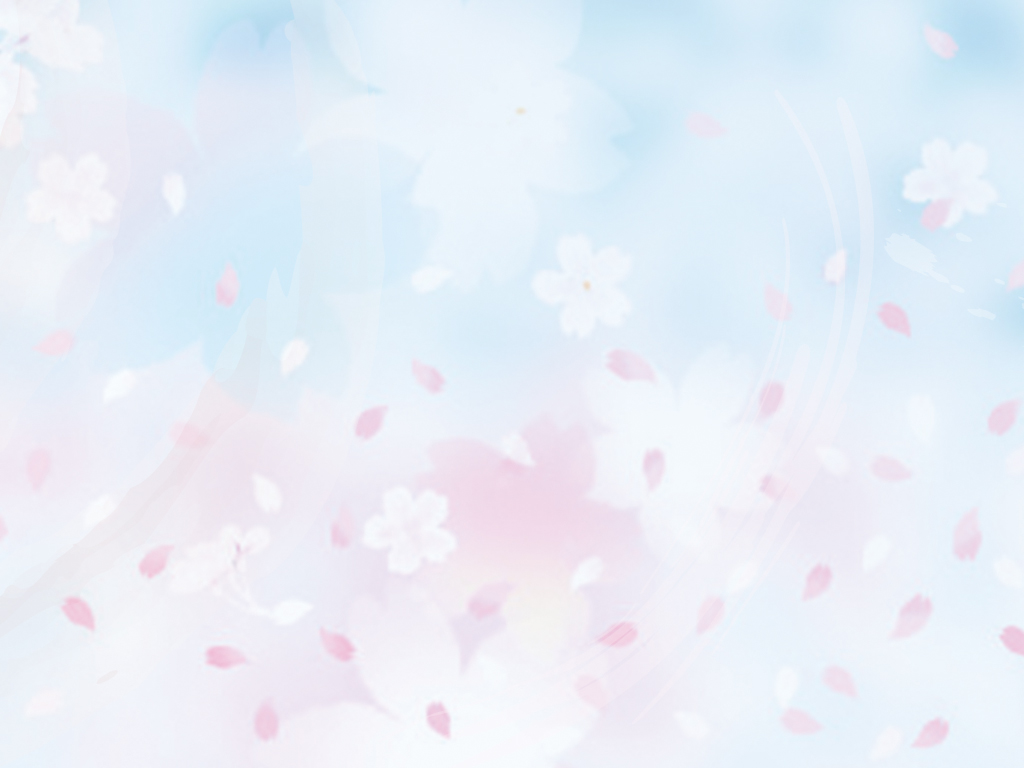 Результативность конкурсов:
Количество участников и динамика
Качество работ (участие в краевых конкурсах)
Возможность использования материалов в воспитательной работе
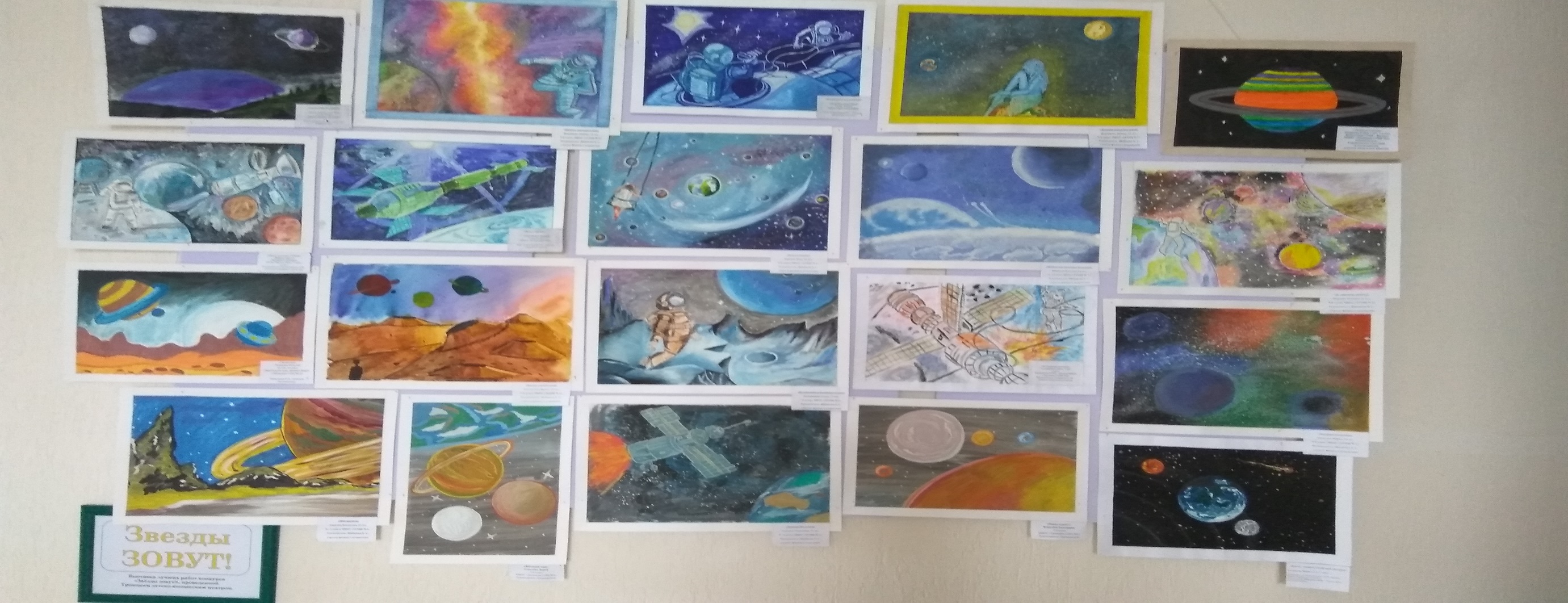 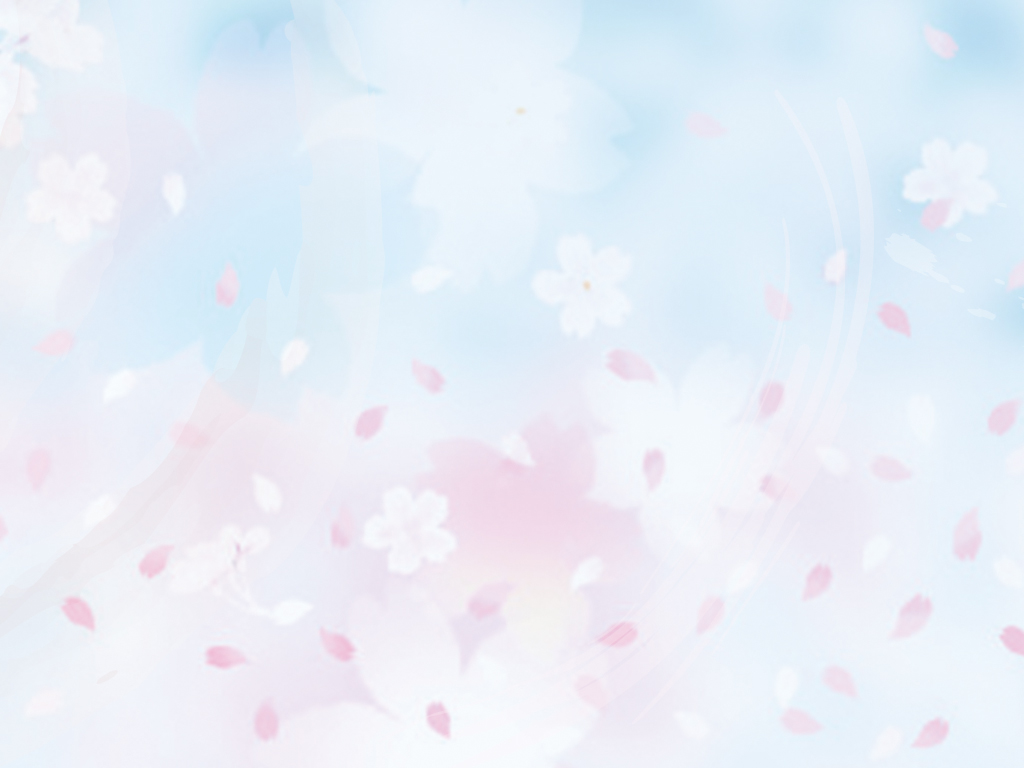 СПАСИБО ЗА ВНИМАНИЕ!











В 
В презентации использованы материалы из открытых источников Internet
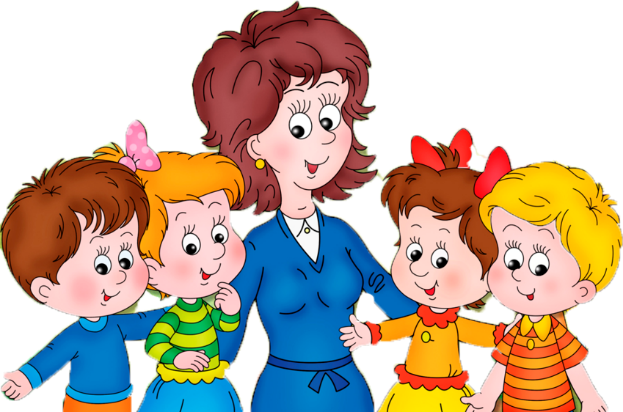